Окружающий мир
Удачи на уроке!
Патриот
? - человек, преданный своему народу, любящий свое отечество, готовый на жертвы и совершающий подвиги во имя интересов своей родины.
нет царя
нет армии
вражда
Россияначало XVIIв.
неурожаи
голод
нападение поляков и шведов
разбойники
Патриарх Гермоген.          (ок. 1530-1612г.г.)
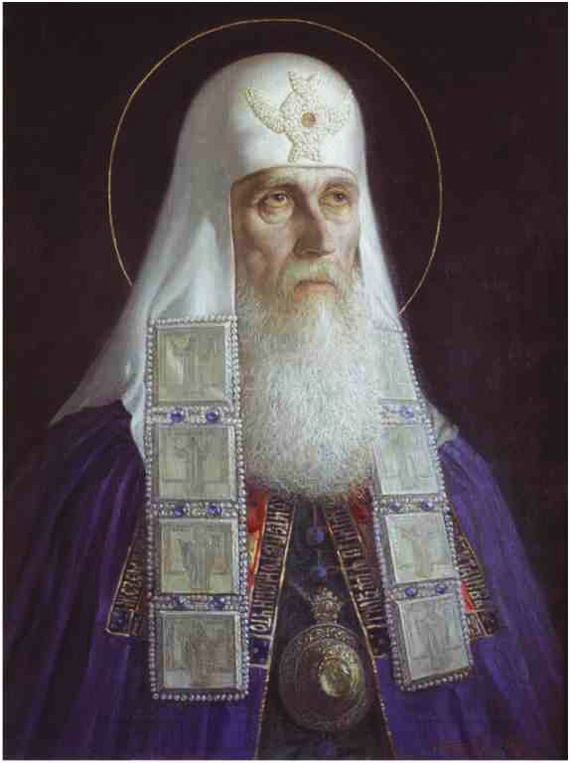 С декабря 1610 года Патриарх, находясь в заключении, рассылал по городам грамоты с призывом к борьбе с польской интервенцией. Грамоты, рассылавшиеся Патриархом по городам и селам, возбуждали русский народ к освобождению Москвы от врагов.
Грамота  Гермогена
«Гибнет Москва от поляков, а столица есть основание. Не забудьте, что пока крепок корень, то и дерево крепко; не будет корня, на чём оно будет держаться?»
Реплики
«Не пожалеем жизни своей. Продадим дома свои. Все отдадим!»
«У москвичей своя земля, а у нас своя! Каждый сам за себя!»
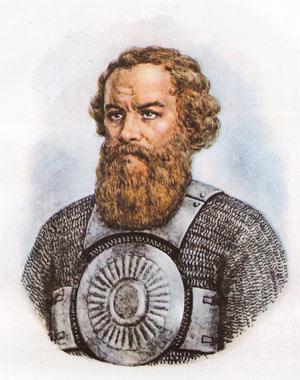 Кузьма Минин 

(конец XVIв. – 1616 г.)

нижегородский купец
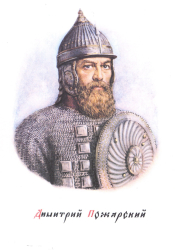 Дмитрий Михайлович Пожарский

 (1578-1642г.г.)

 Князь, военный и политический деятель
Памятники Минину и Пожарскому
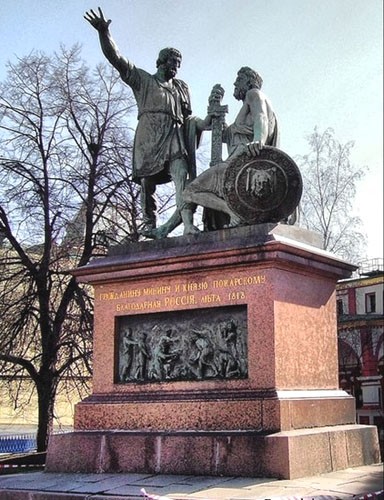